Key General Terminology
Mercy College Occupational Therapy Program
HLSC 210 – Overview of Occupational Therapy
Donna J. Roberto, MS, OTR/L; CEAS I; ATP
Occupation
Ordinary and familiar things that people do

Activities that have meaning and value…that have unique meaning and purpose in a person’s life

Bigger than “activity,” and assume a place of central importance in a person’s life
Occupation
Occupations are mediated by context and/or culture, and the values of and meanings to those who perform them (Dickie, 2014). 

Occupations contribute to one’s health and well-being.

Engagement in meaningful occupations shape who we are, our self-concept and self-esteem

Occupations organize our time (day) and provide a sense of satisfaction
Occupation
Our quality of life is influenced by “engagement in meaningful activities.”


Helping a person who has a disability (acquired or otherwise) to gain new or return to old meaningful occupations – and accomplishing this through helping them “do”  -  is occupational therapy.
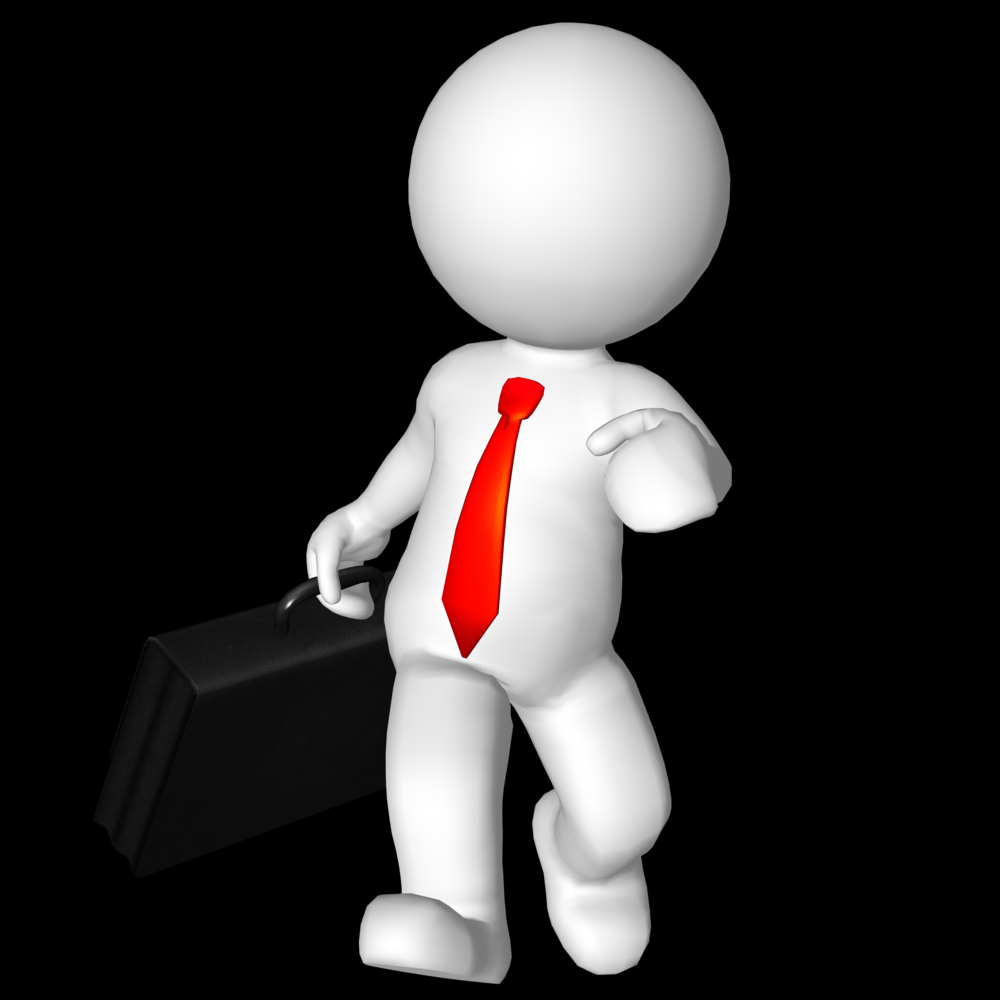 Areas of Occupation
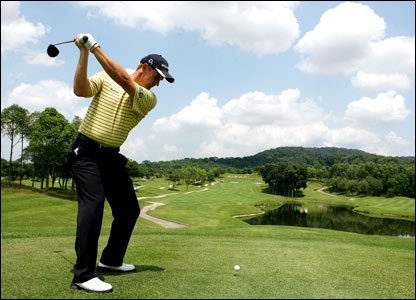 Work

Play

Leisure

Social Participation
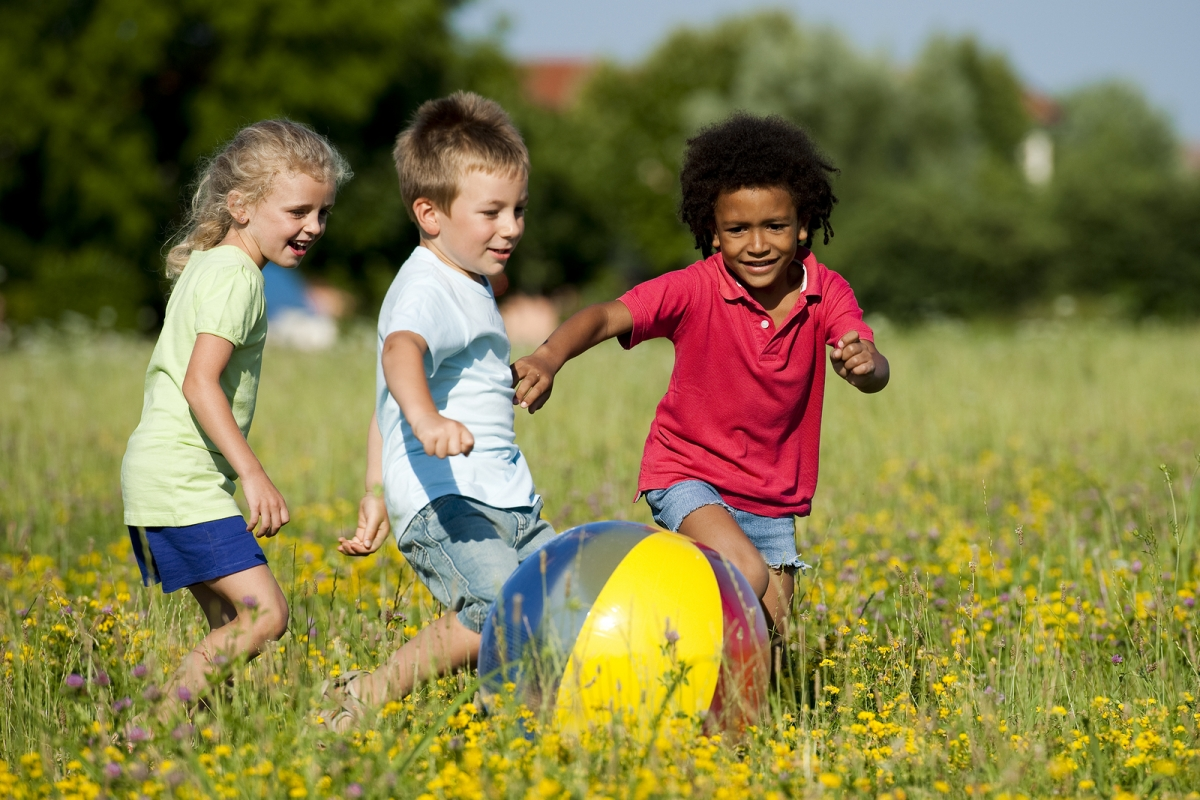 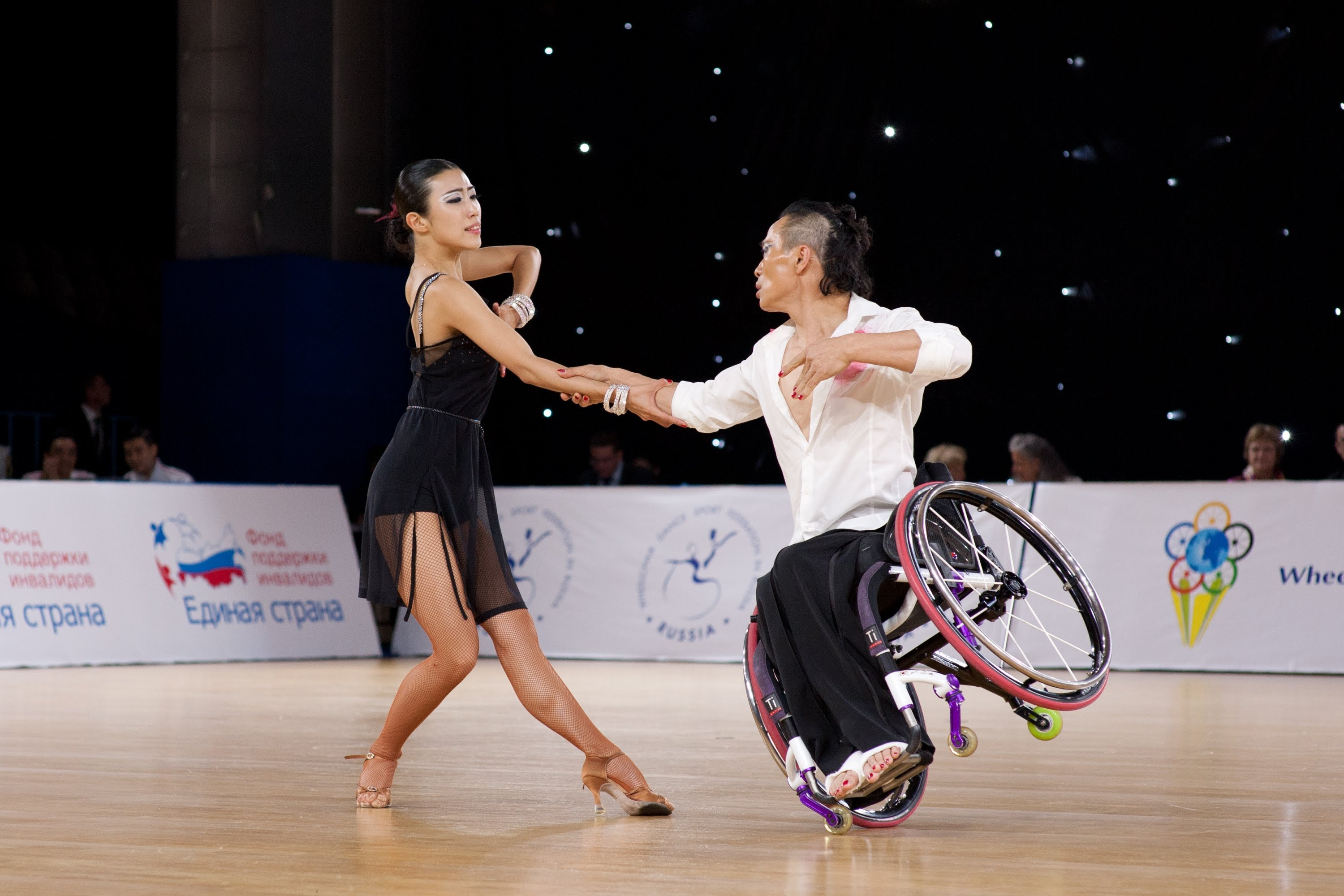 Occupational Performance
The ability to carry out activities of daily life

The occupational therapist’s word for “function.”

Occupational Performance emerges out of the interaction of three things:
Person
Activity
Context
Occupational 
Performance
Two Important Beliefs
Client-Centered Care
An occupational therapist’s job is to provide care that is centered on the client.
Why would this be necessary, given what we’ve just learned about occupation?
What does this mean regarding the client’s engagement in the evaluation and treatment process?
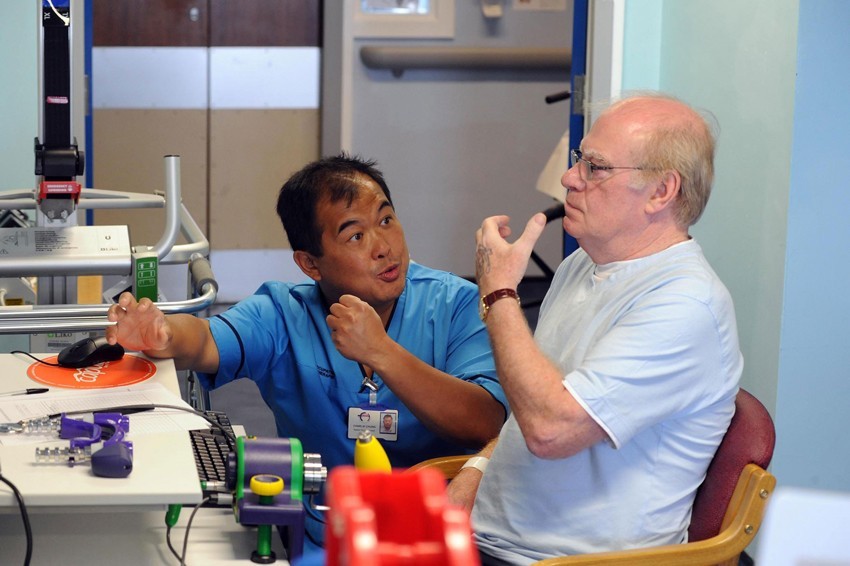 Two Important Beliefs
Therapeutic Use of Self
Using one’s self – personality, insights, perceptions, judgements, actions – as part of the therapeutic process
We use ourselves in service during the client’s course of treatment
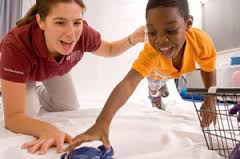 Types of Interventions
Group or Individual Interventions
Advocacy
Preparatory Methods and Tasks – 
“Set Up”
Education and Training
Occupations & Activities
Types of Interventions:Occupations & Activities
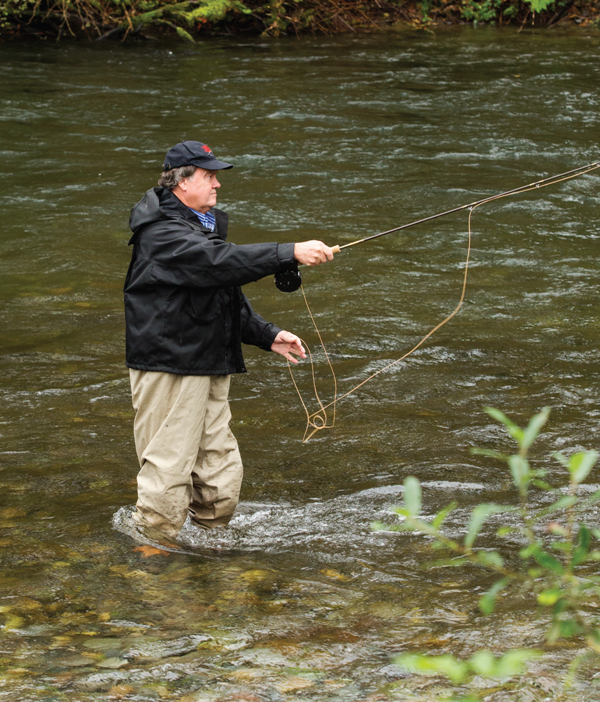 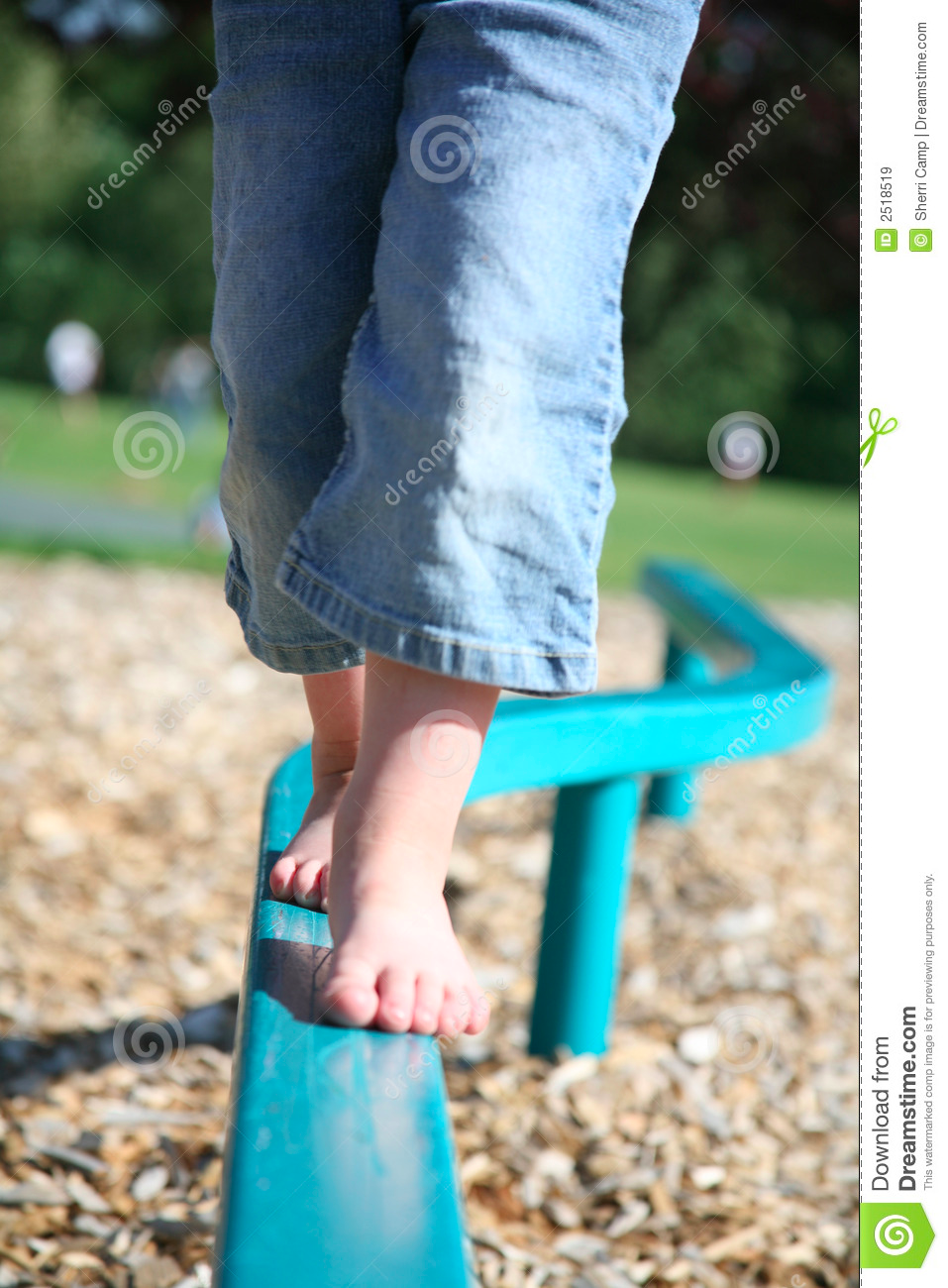 Individualized

Specific

Meet particular goals and/or needs
Types of Interventions: Preparatory Methods and Tasks
Preparatory Methods
Might be done “to” the client

Get the client “ready” for occupational performance

Examples
Hot packs; cold packs; splinting; sensory strategies; muscle facilitation
Types of Interventions: Preparatory Methods and Tasks
Preparatory Tasks

Activities that will help the client attain their goals

Involve active participation by the client

Examples
Exercises; stretches; eye exercises
May not be meaningful to client
Types of Interventions:Education and Training
Education
share knowledge
Prevention
Examples: energy saving techniques; facts about disease process

Training
Teach skills to meet goals
Promotes increased engagement and independence
Examples: dressing with one hand; low vision techniques; tying one’s shoes
Types of Interventions:Advocacy
Empowering clients to seek out resources

Helping client learn to advocate for themselves

Educating others on behalf of the client
Examples: speaking with employers re: employee needs; speaking with village board about an accessible playground
Types of Interventions:Group Interventions
Groups are “mini-” reflections of social participation in society

Provide a place to learn and to practice skills needed for participation and engagement in society

Always will involve an activity 
May involve a task
May involve learning and practicing a skill
May involve providing support to peers
Types of Approaches to Intervention
Modify
Create/Promote
“Health Promotion”
Maintain
Prevent
Establish, Restore, Remediate
Approaches to Interventions
Create and/or Promote Health – Health Promotion
Does not assume a disability is present
Designed to provide enriched experiences
Life-style Re-Design

Establish, Restore, Remediate
Help clients learn a skill that has not been developed
Restore an ability that client no longer has
Approaches to Interventions
Maintain
Preserve performance – 
Client will not be able to participate to their fullest, and will not maintain health and quality of life if function is not maintained 

Modify
Adapt
Teach compensatory ways of doing things
Change in the physical environment
Change in the method of completing a task
May be adapting for the client or caregiver
Approaches to Intervention
Prevent 
Addresses needs of client with or without a disability

Aims at helping those who are at risk of developing problems with occupational performance

Helps to prevent barriers to performance

Example: joint preservation; stretching tight muscles; falls prevention; worksite injury protections (repetitive use injuries); home safety; splinting
Approaches to Intervention
Establish, Restore and Remediate
Focuses on impairments – or things that are wrong with our body or how we do things

Motor skills: Gross, Fine, Praxis, Bilateral Coordination, Laterality, Eye Skills

Visual perceptual skills: visual closure, figure ground, form constancy, depth perception

Sensory skills: arousal, attention, processing information for organization, touch, hearing, smelling, seeing, tasting – and two others: proprioception and vestibular

Cognitive skills: attention, memory, problem solving; metacognition, awareness, time management

Psychosocial skills: emotional regulation, social interaction, values, interests, interpersonal skills,